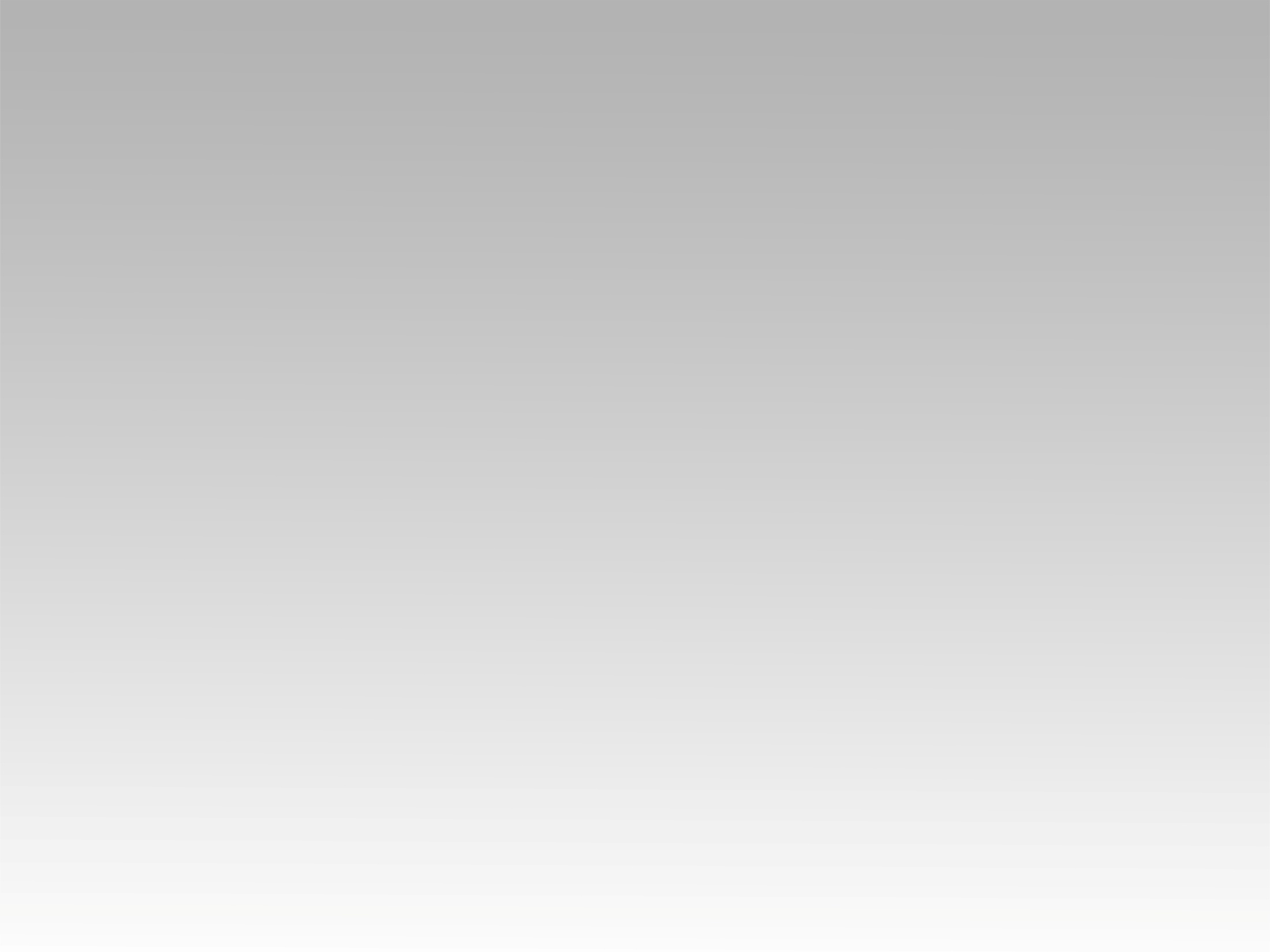 تـرنيــمة
مسيحي لأني أؤمن بالثالوث
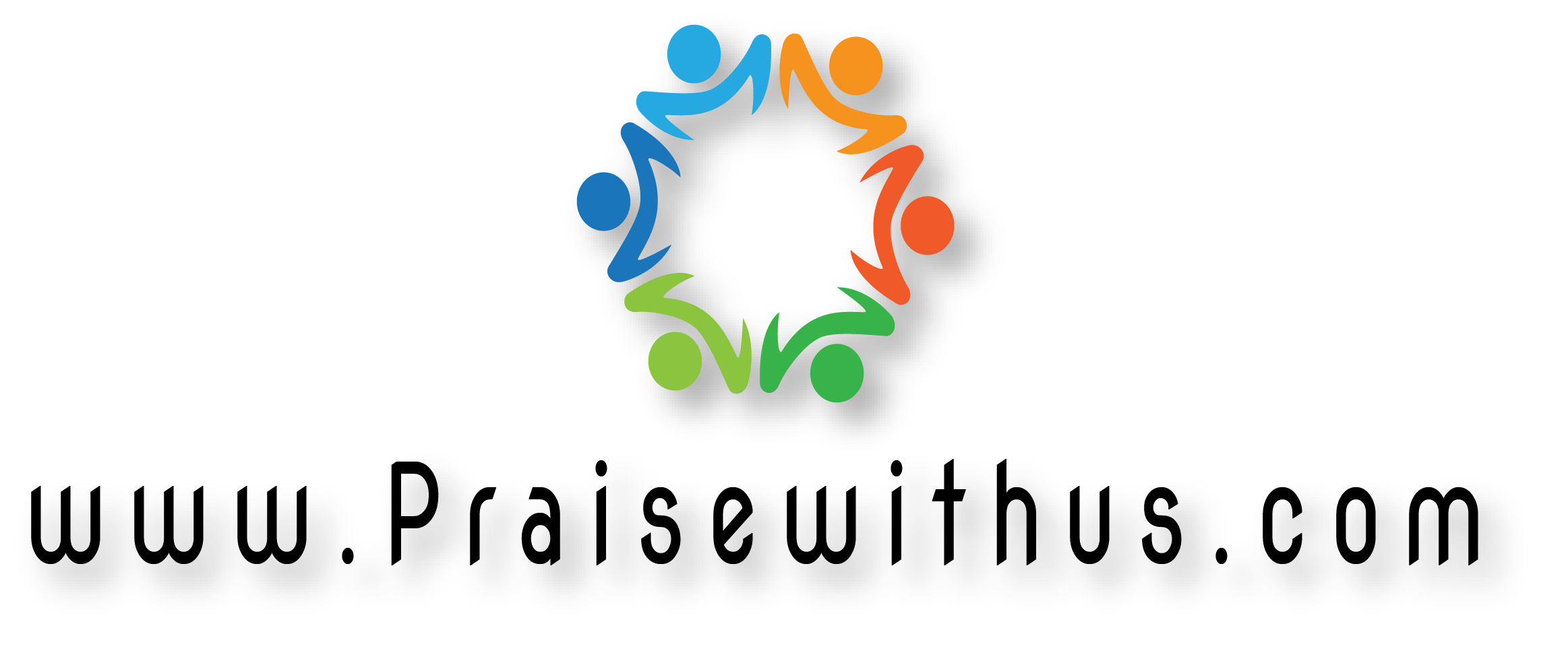 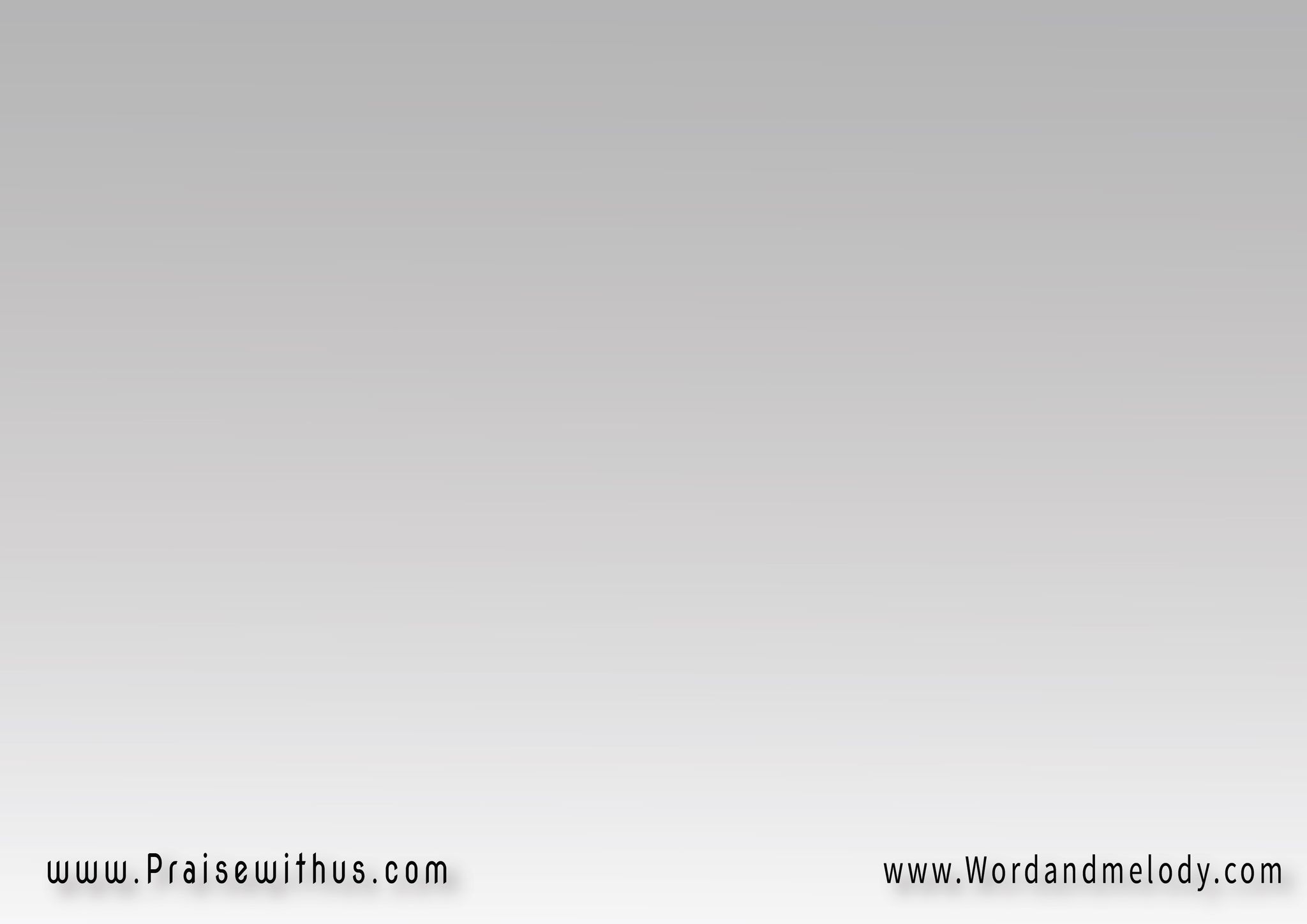 1- مسيحي لأني أؤمن بالثالوث   
بالآب والابن والروح القدس
    وهو الذي أعطى لي هذا الإيمان   
حينما أنار بالحق وأبان
    أنه خالقي وهو من أحبني   
مخلصي وفادي مقدسي وممجدي
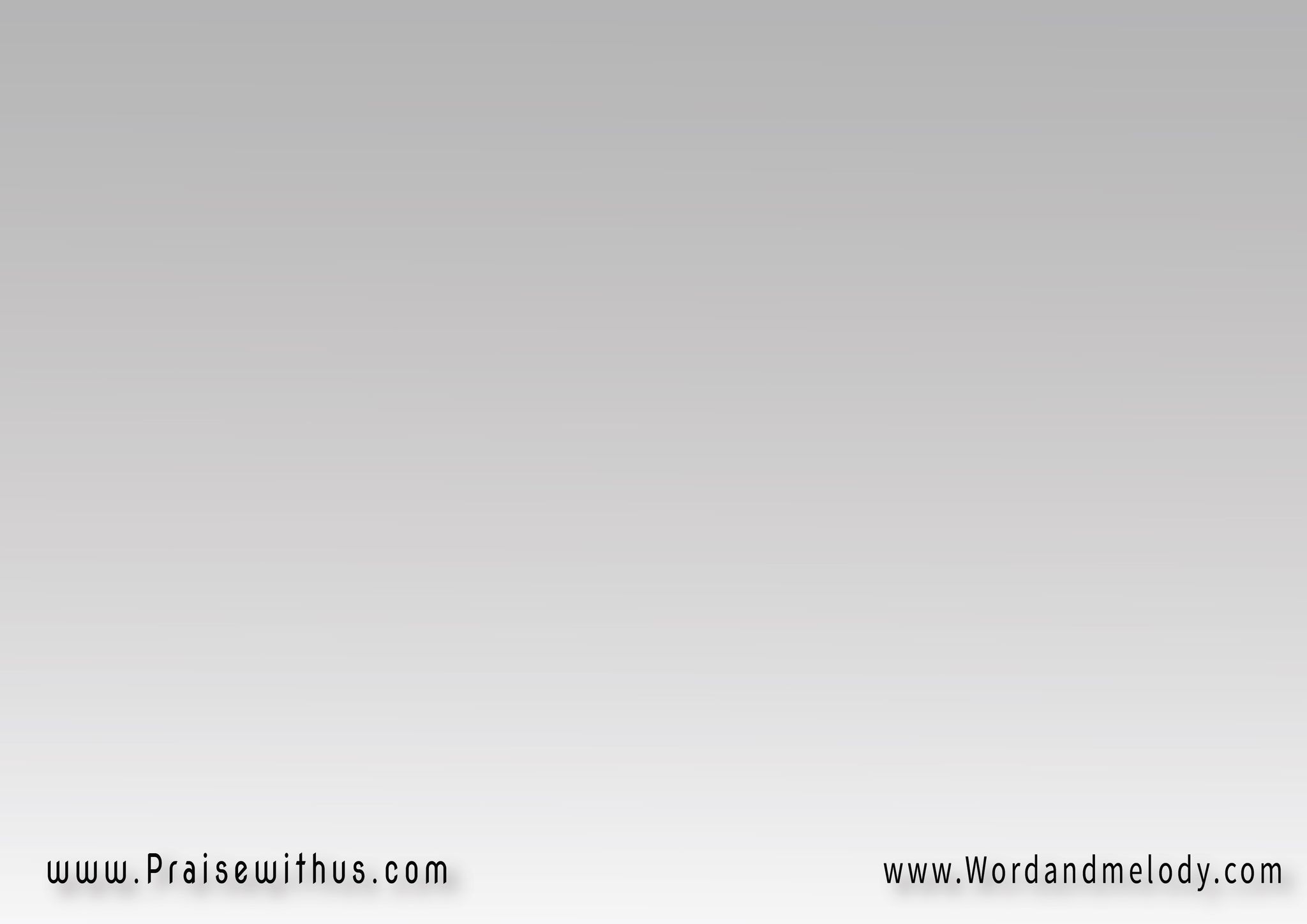 2- مسيحي لأني بالحقيقةِأؤمن بإله واحدٍ قدوسالله الآبِ ضابطِ الكلِخالقِ السماءِ وكذا الأرضِمايُرى وما لا يُرى خُلق بالمسيحِوخُلقَ الكلُّ فيه وله الجميع
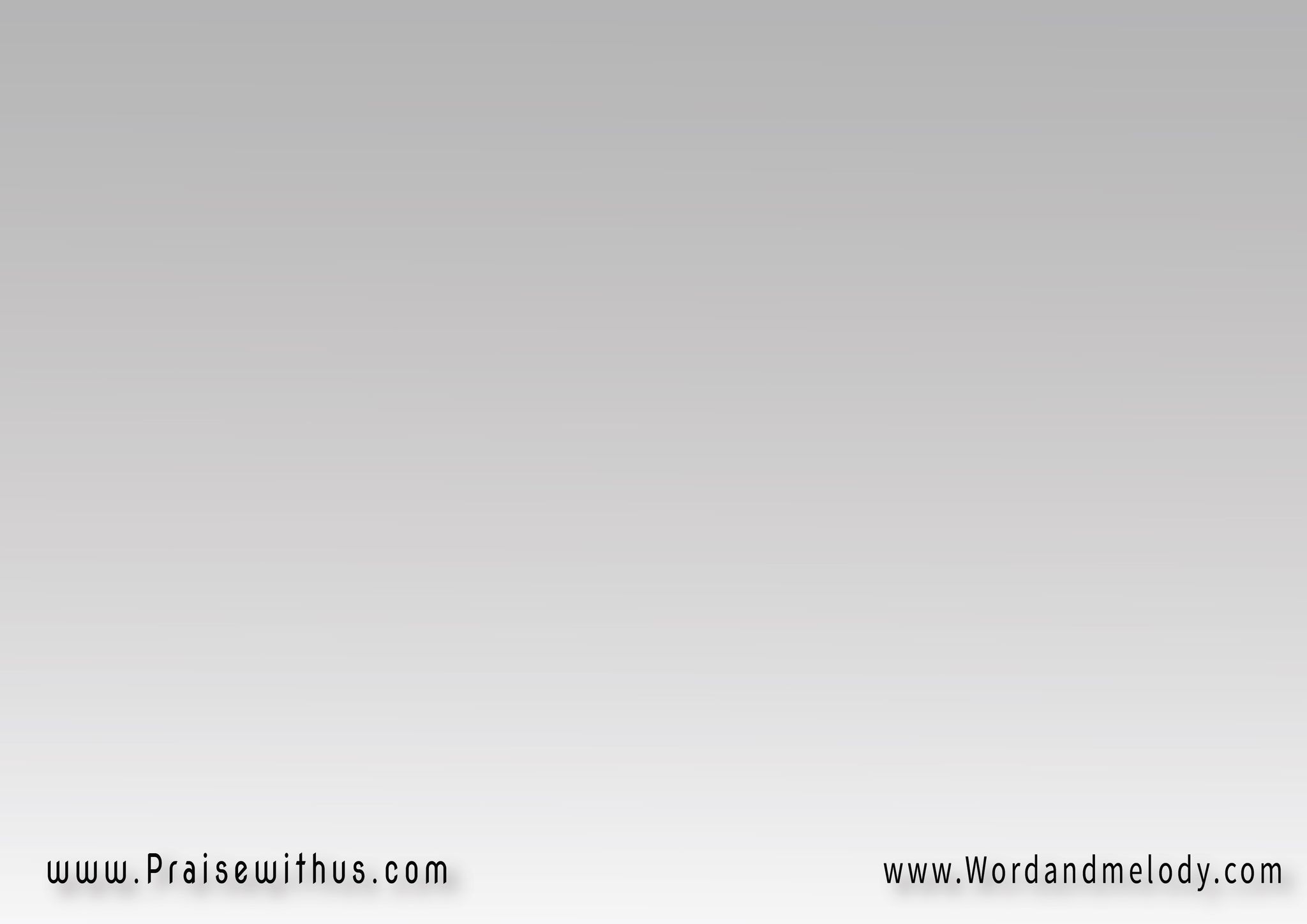 3- مسيحي لأني بالحقيقةِأؤمن بربٍ واحد قدوسيسوعَ المسيح ابن اللهِ الوحيدِالمولود من الآبِ قبلَ كلِّ الدهورنورٌ من نورِ إلهُ حقِ من إلهٍ حقْمولودٌ أزلي غيرُ مخلوق
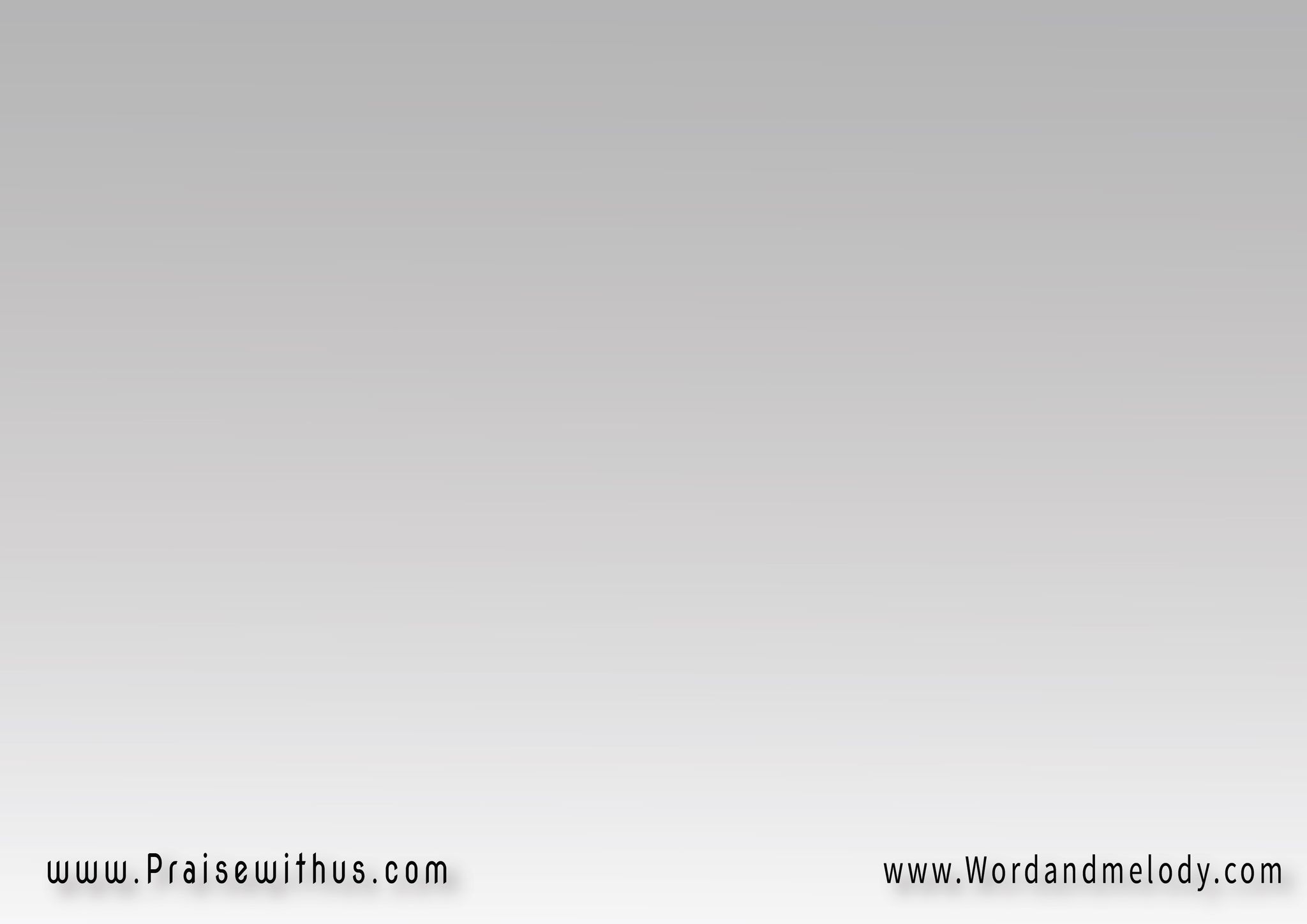 4- وأؤمن بأن الابن الوحيدواحدٌ مع الآب في الجوهرِالذي به كان كلُّ شيءٍهذا الذي من أجلنا نحن البشرِومن أجل خلاصنا نزل من السماءوتجسد من الروح القدس
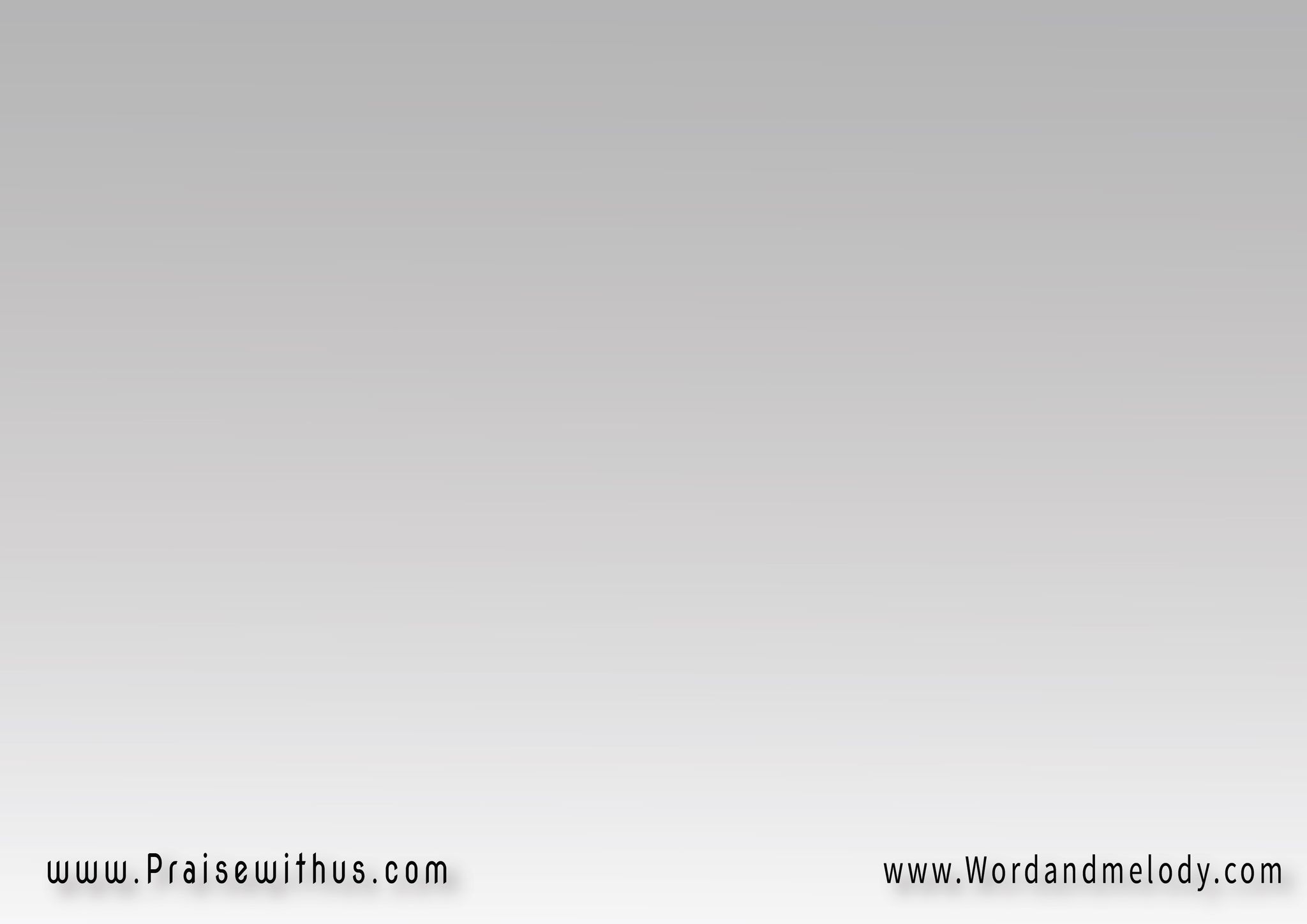 5- ومن مريم العذراء وتأنسوصلب عنا على عهد بيلاطس البنطيتألم ومات وقُبِرَ وقاممن بين الأمواتِ في اليوم الثالثِكما في الكتبِ وصعدَ إلى السمواتِوجَلسَ عن يمين أبيهِ
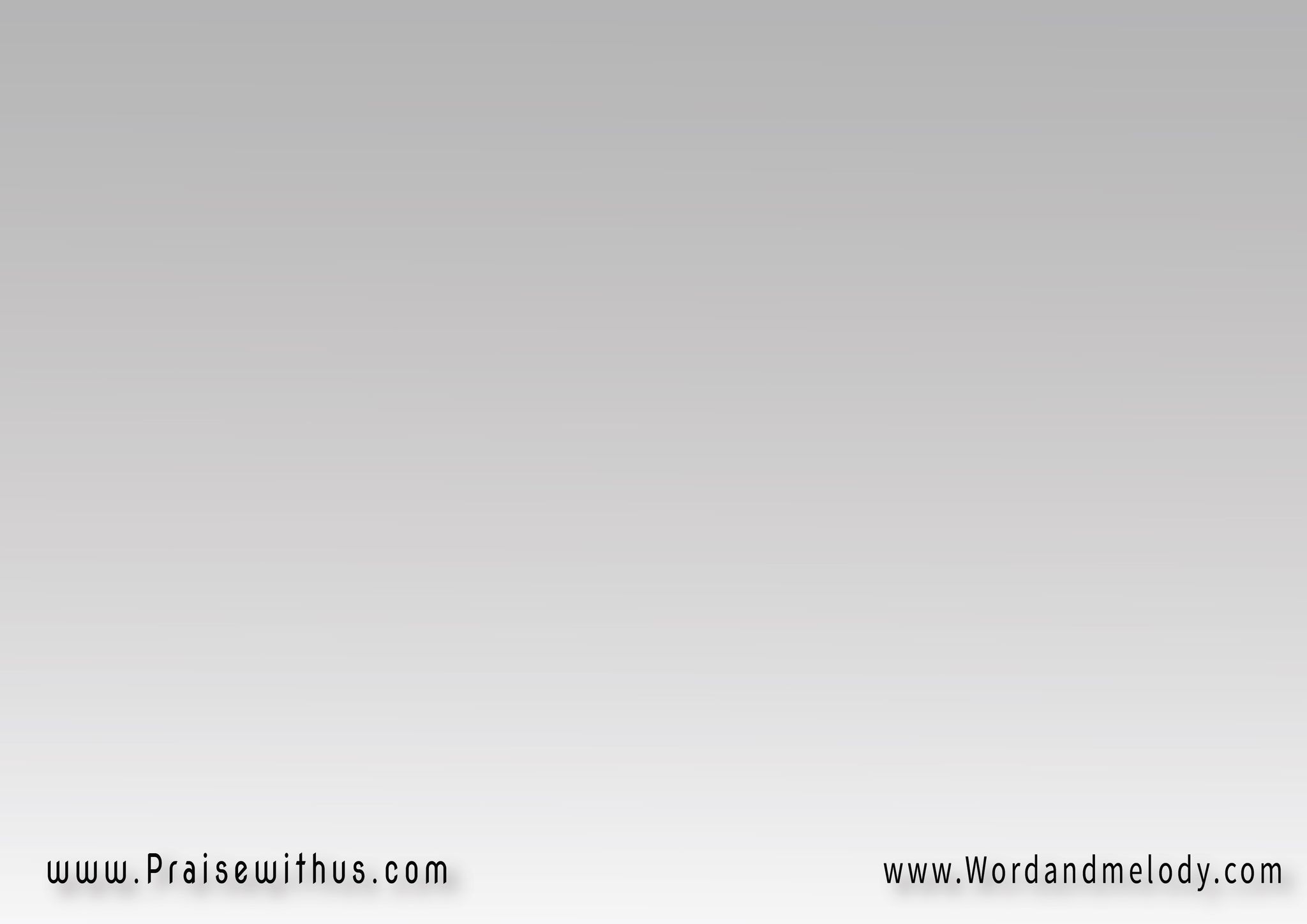 6- وأيضا يأتي في مجدهِ العظيمليدين الأحياءَ والأمواتَالذي ليس لملكه انقضاءُنعم نؤمنُ بالروح القدُسِالربُ المحيي المنبثقُ من الآبِنسجد له ونمجدُه مع الآب والابن
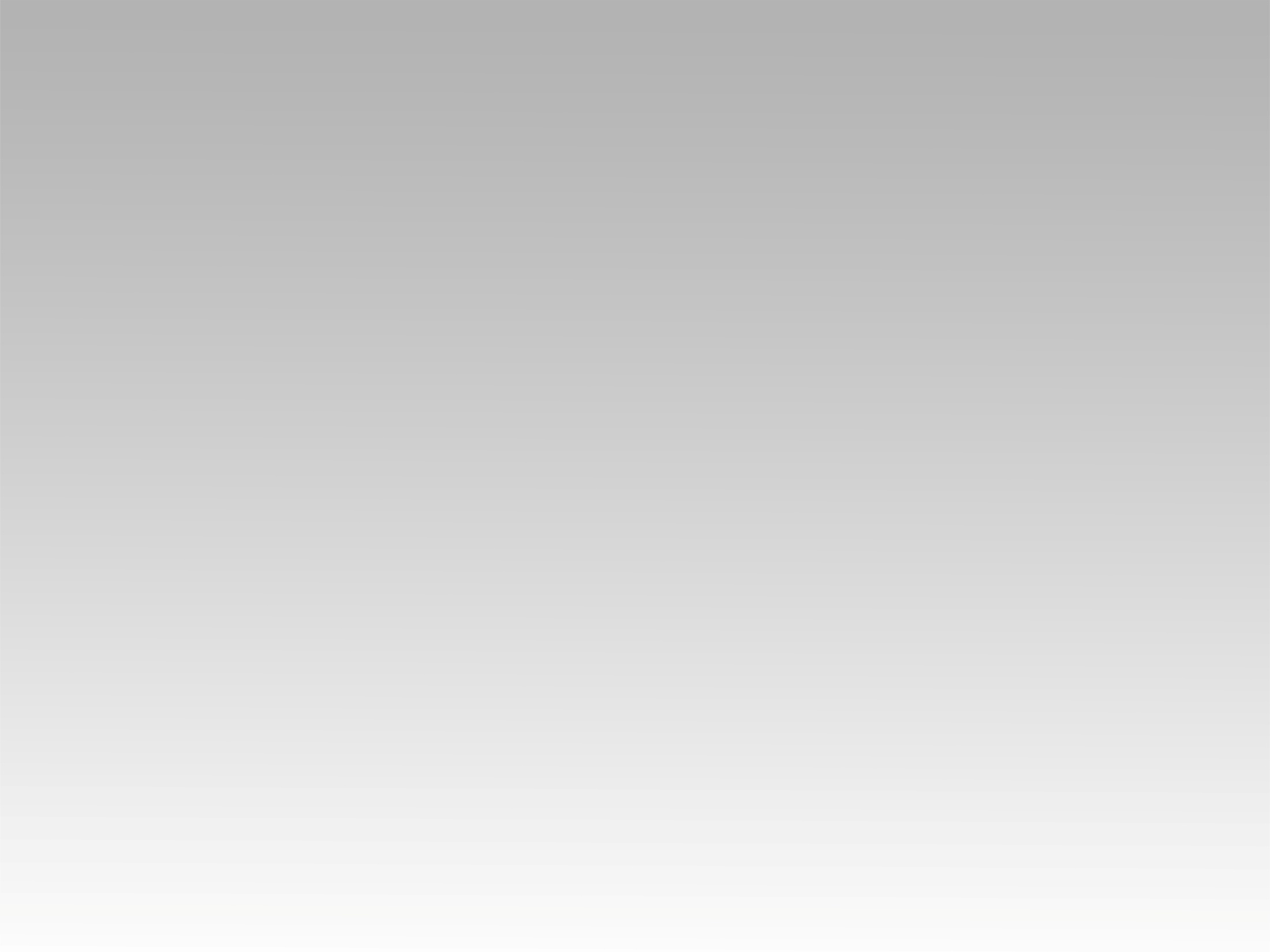 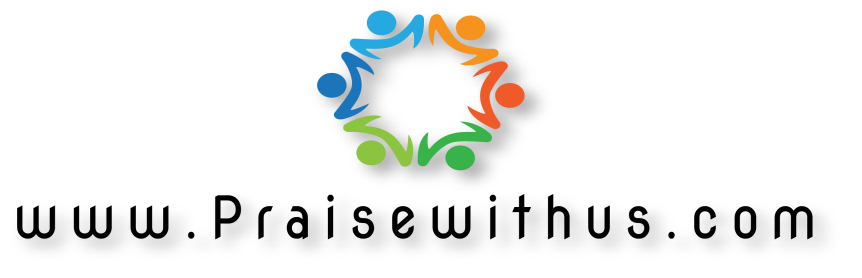